SECTOR ELECTRICIDAD | NIVEL 4° MEDIO
MÓDULO 8
AUTOMATIZACIÓN
DE SISTEMAS
ELÉCTRICOS
INDUSTRIALES
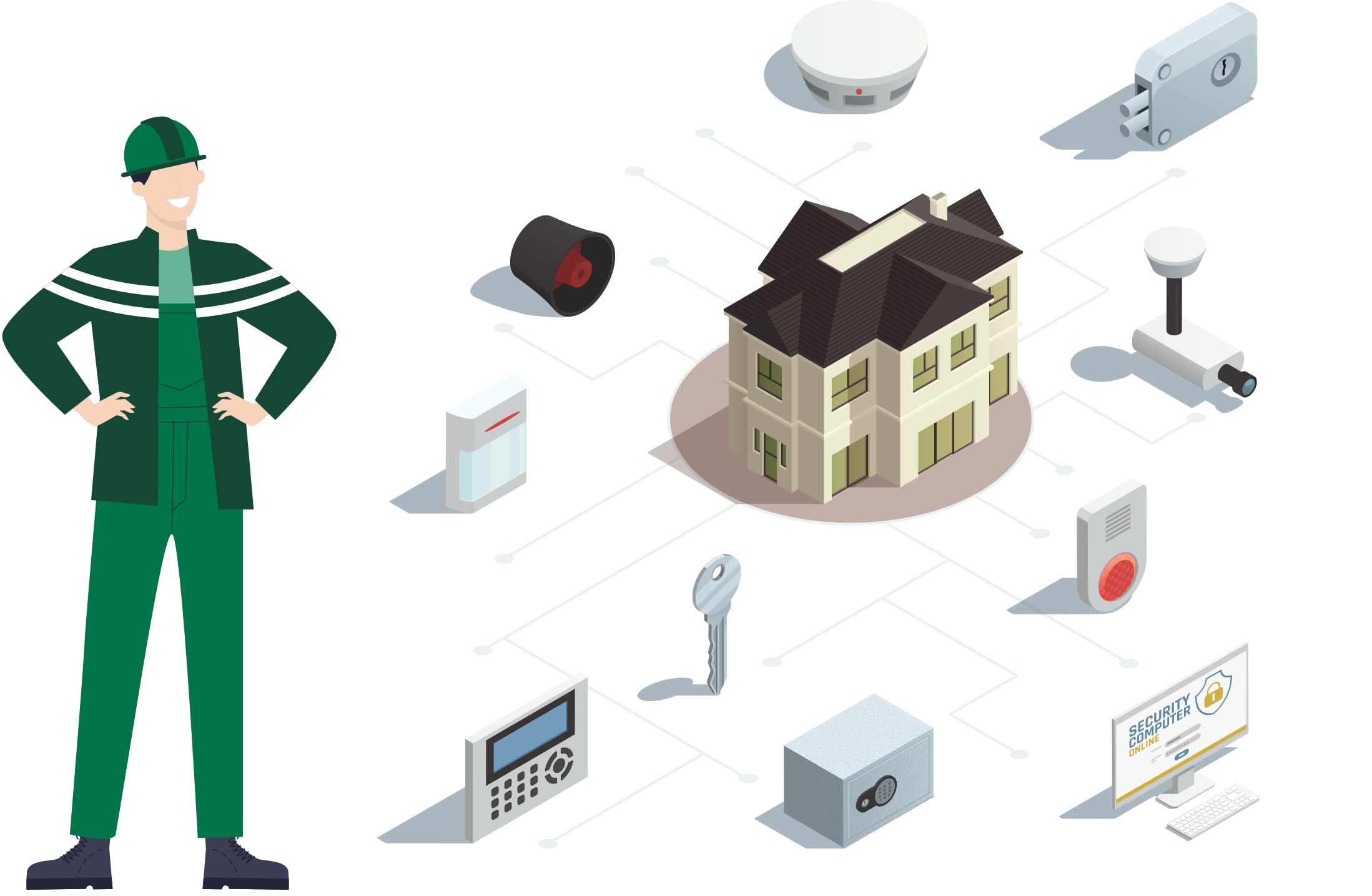 En estos documentos se utilizarán de manera inclusiva términos como: el estudiante, el docente, el compañero u otras palabras equivalentes y sus respectivos plurales, es decir, con ellas, se hace referencia tanto a hombres como a mujeres.
MÓDULO 8 | AUTOMATIZACIÓN DE SISTEMAS ELÉCTRICOS INDUSTRIALES
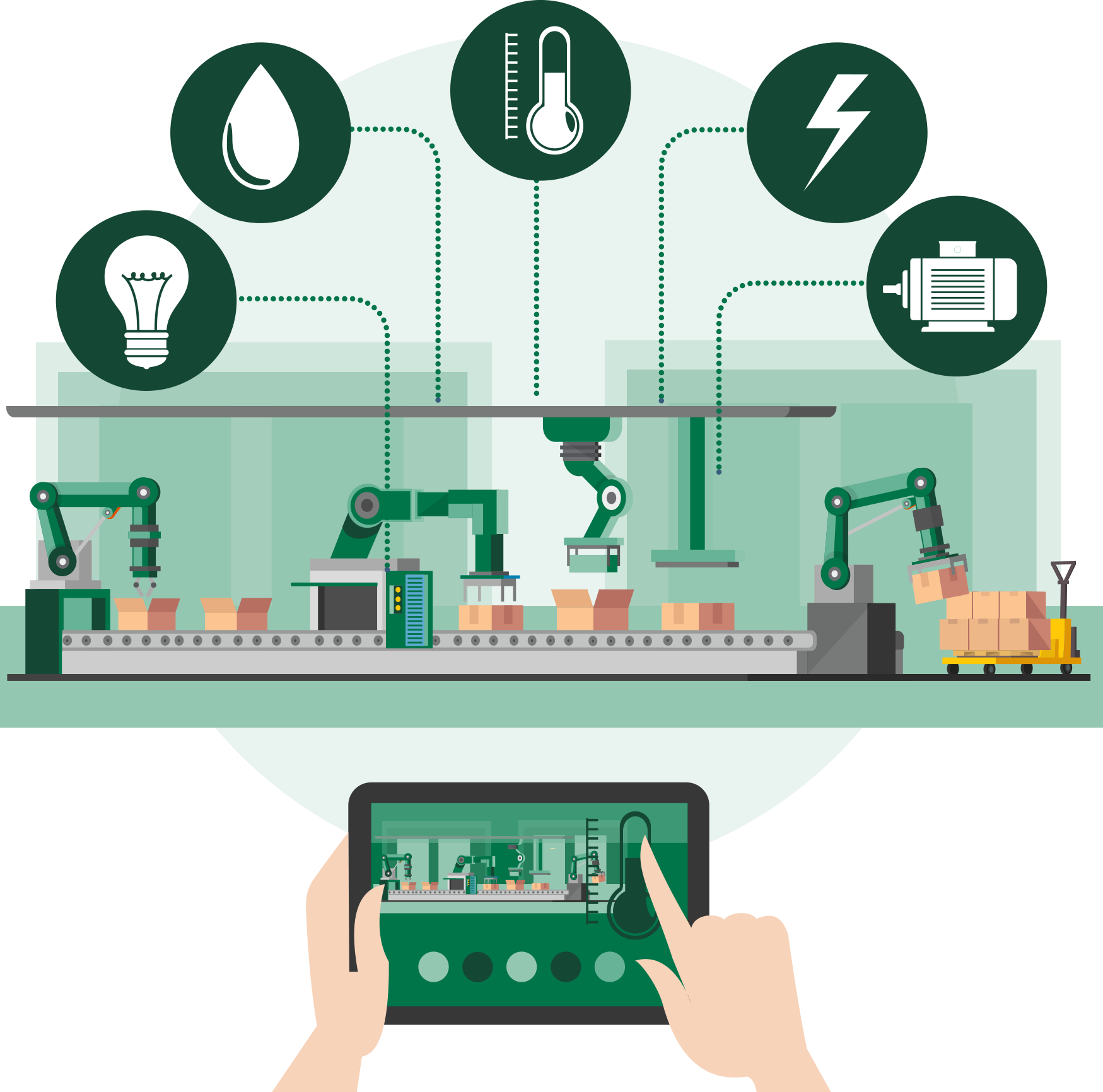 ACTIVIDAD 2
SENSORES DE DISTANCIA
Y NIVEL
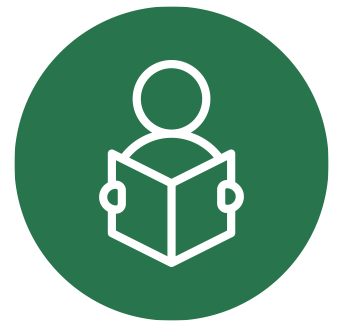 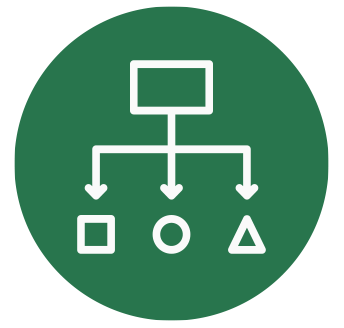 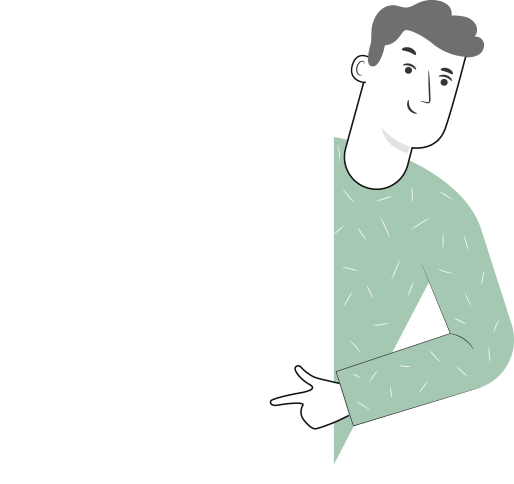 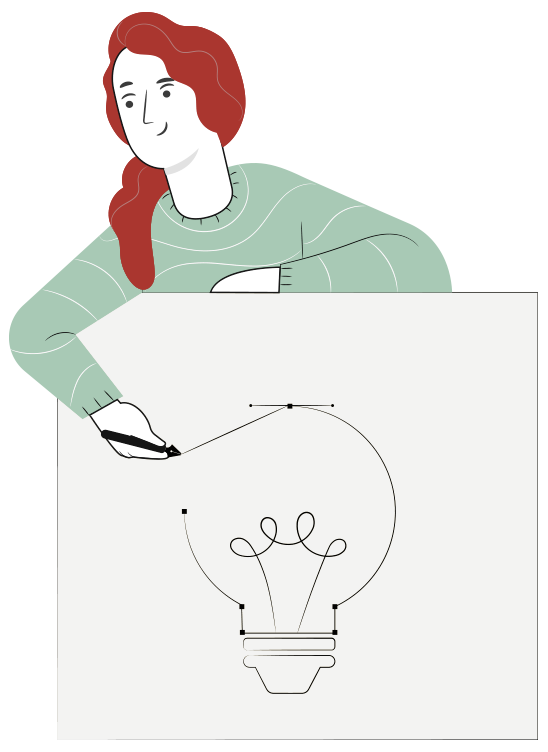 METODOLOGÍA SELECCIONADA
APRENDIZAJE ESPERADO
Texto Guía
Maneja y ajusta los parámetros en los equipos y los sistemas eléctricos y electrónicos utilizados en el control de procesos, según los requerimientos operacionales del equipo o planta y la normativa eléctrica vigente.
SENSORES DE DISTANCIA Y NIVEL
MENÚ DE LA ACTIVIDAD
1
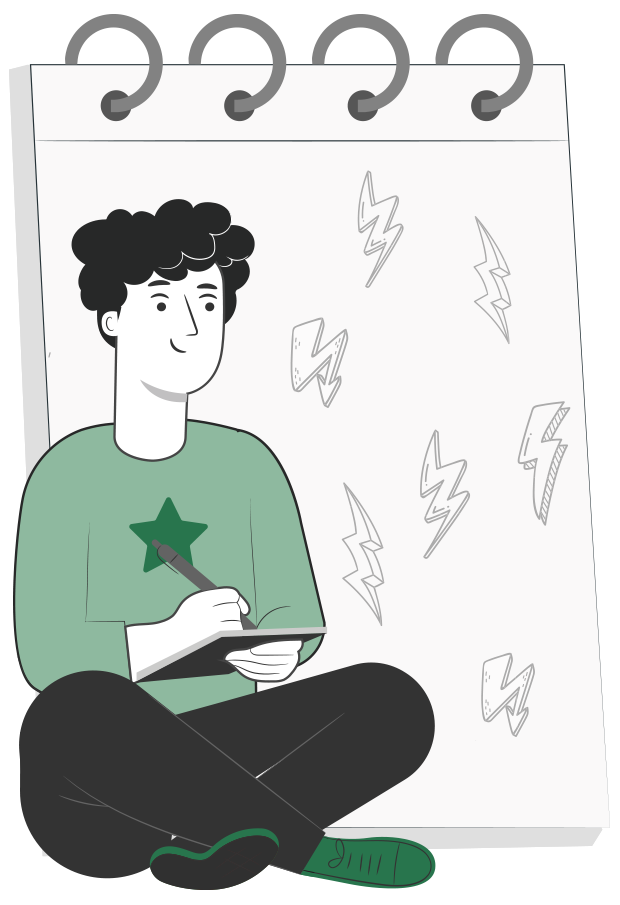 Actividad de conocimientos previos
Sensor Ultrasónico
Sensor Ultrasónico Industrial 
Actividad Cuánto Aprendimos
Ticket de Salida
2
3
4
5
2
ACTIVIDAD
CONOCIMIENTOS PREVIOS
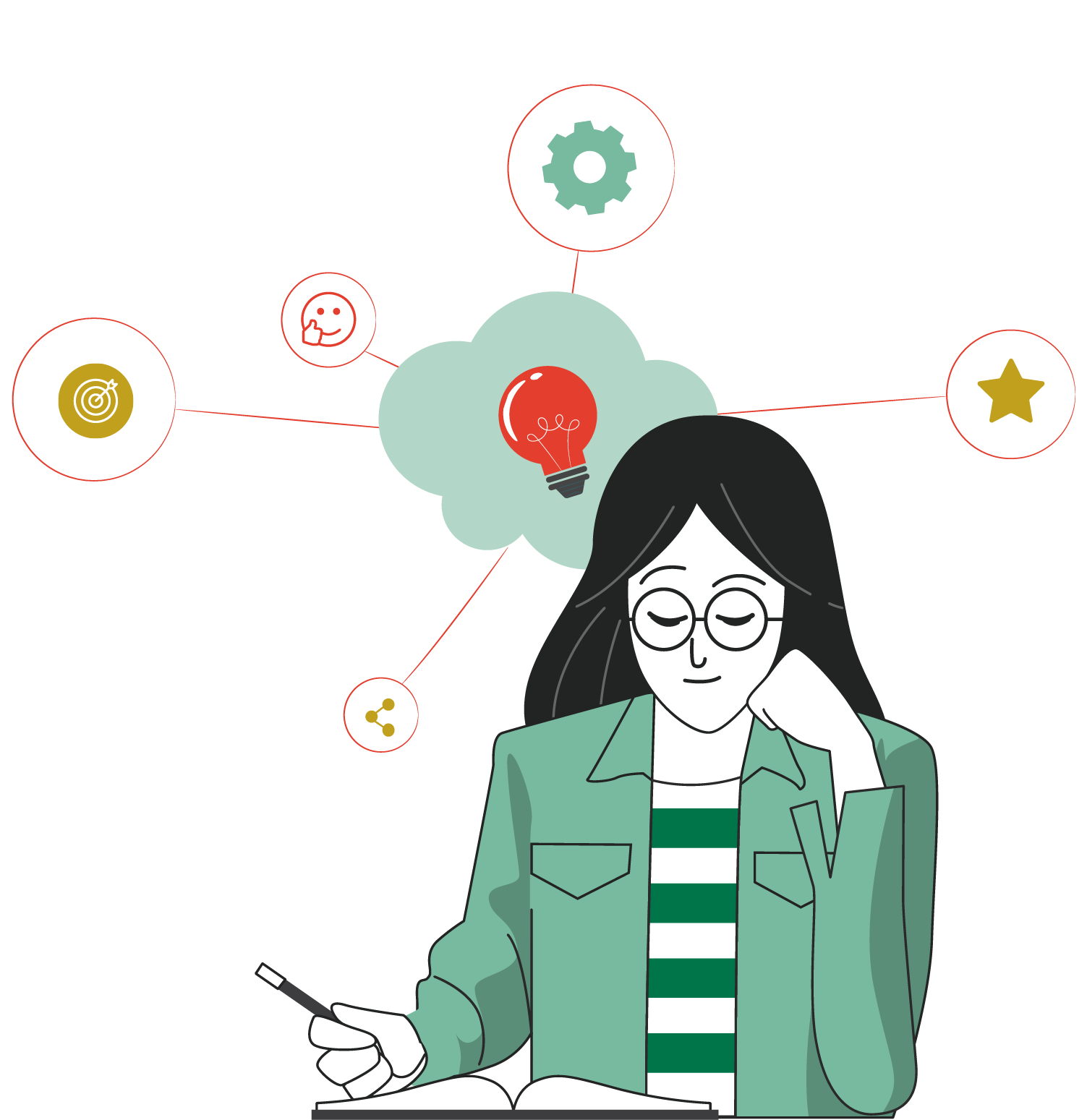 SENSORES DE
DISTANCIA Y NIVEL
Ahora veamos cómo lo que ya has aprendido refuerza y mejora lo que estás a punto de aprender.
SENSOR ULTRASÓNICO
¿Qué es un sensor ultrasónico?
Sensor que realiza mediciones a través de ondas ultrasónica.
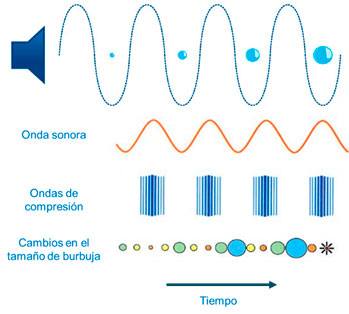 SENSOR ULTRASÓNICO
¿Qué es una onda ultrasónica?
Es una señal acústica o sonora cuya frecuencia está por encima del espectro audible del oído humano.
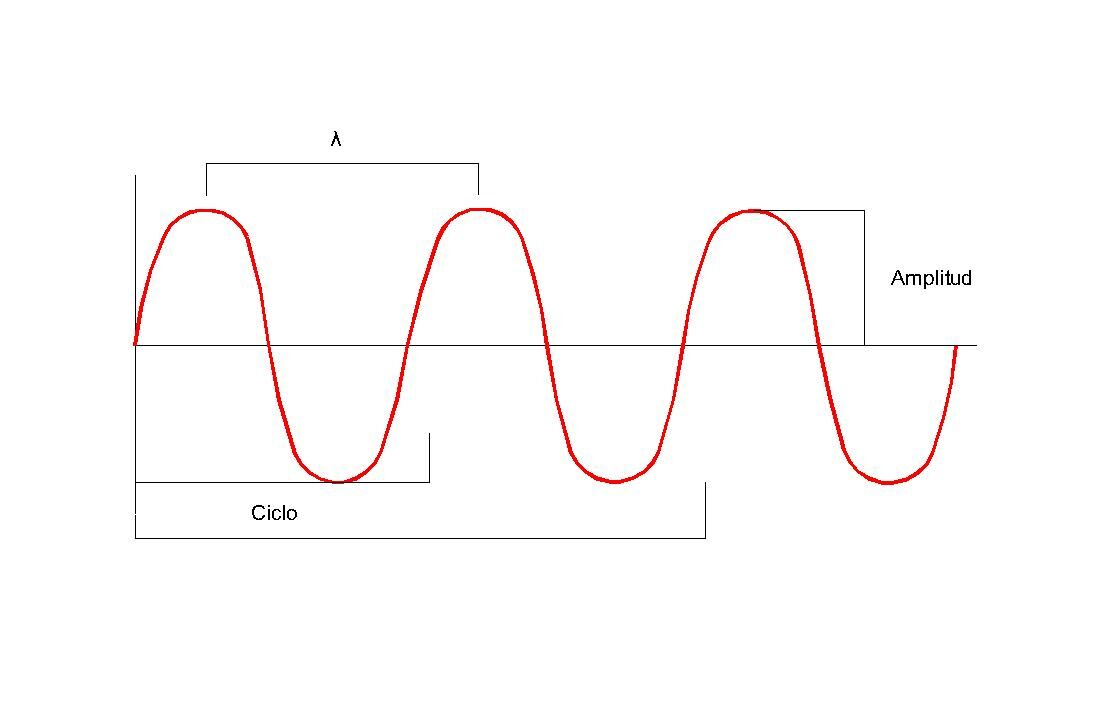 SENSOR ULTRASÓNICO
¿Por qué no la oímos?
El rango audible de nuestro oído humano se encuentra en el rango de frecuencias de 20 Hz a 20kHz.
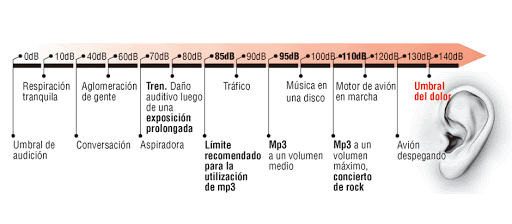 SENSOR ULTRASÓNICO
¿Qué es la frecuencia?
Para una señal, es el número de ciclos completados en un segundo.
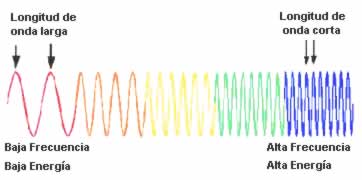 SENSOR ULTRASÓNICO
¿Qué frecuencia tiene la onda ultrasónica?
Las frecuencias son del rango de 1 a 20 MHz.
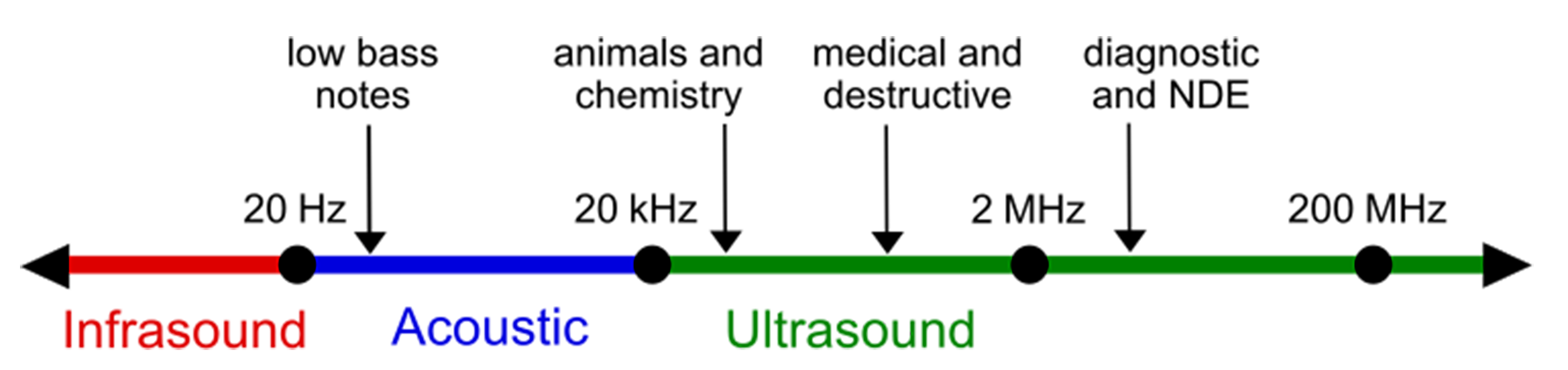 SENSOR ULTRASÓNICO
¿Quiénes utilizan ondas ultrasónicas?
Los murciélagos emiten ondas ultrasónicas para detectar objetos y determinar su distancia.
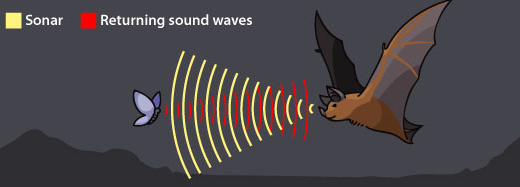 SENSOR ULTRASÓNICO
¿Quiénes utilizan ondas ultrasónicas?
El sonar de un submarino también emite ondas ultrasónicas al igual que los murciélagos.
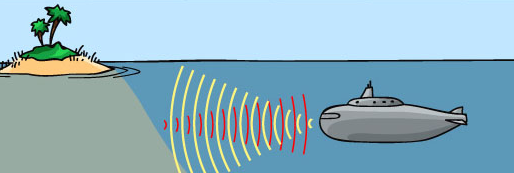 SENSOR ULTRASÓNICO
¿Cómo funciona?
Las ondas se propagan a una velocidad de 343,2 m/s
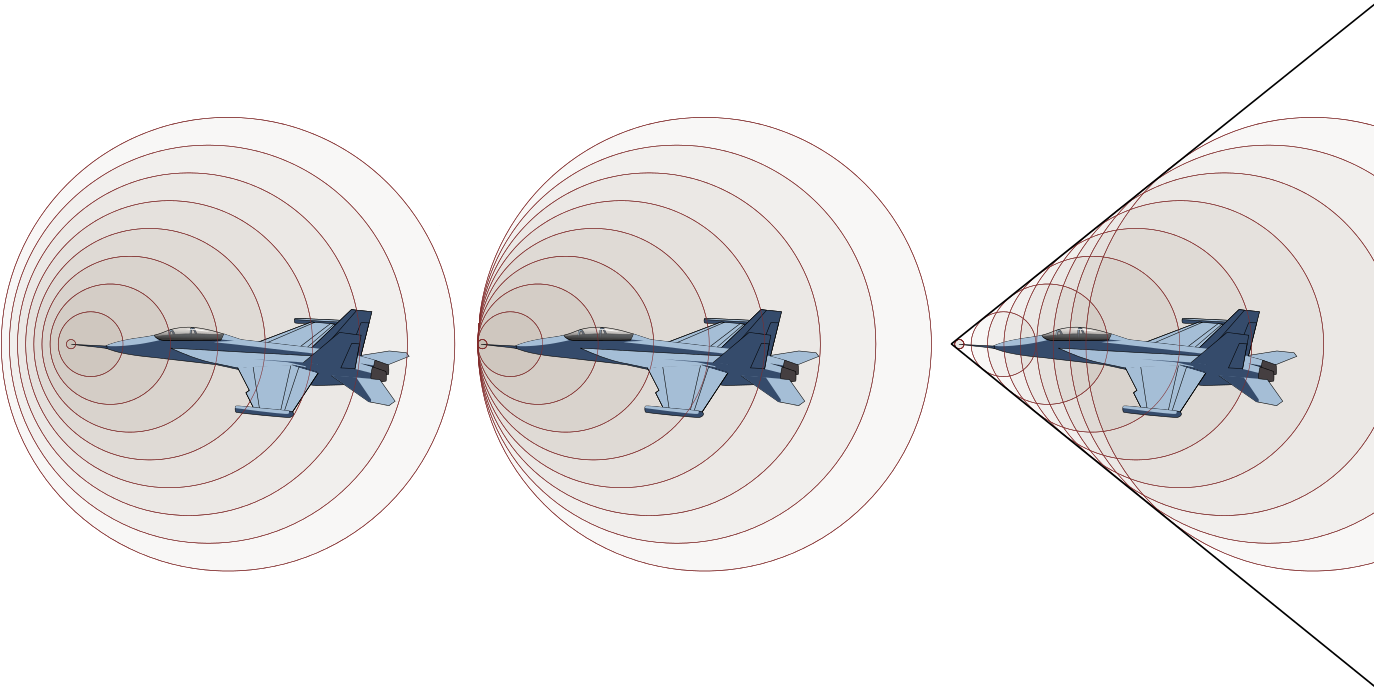 SENSOR ULTRASÓNICO
¿Cómo funciona?
Un objeto emite ondas ultrasónicas. Estas rebotan y son recibidas a través del sensor. Posteriormente medimos el tiempo.
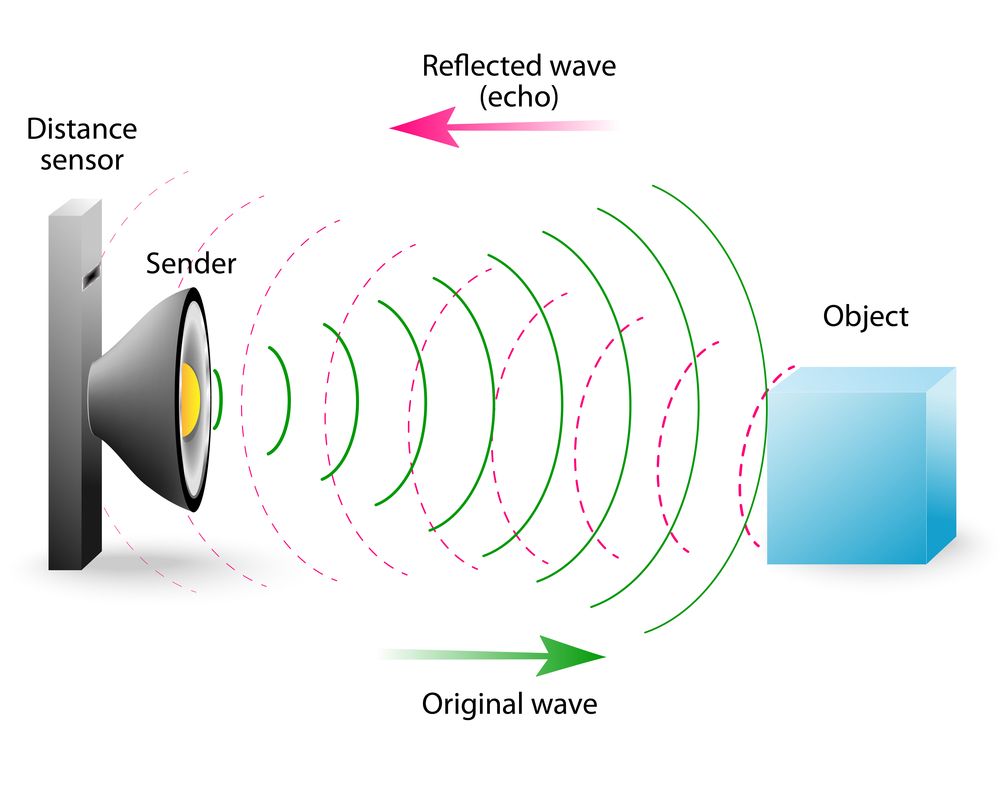 SENSOR ULTRASÓNICO
¿Cómo funciona?
Con esto podemos determinar la distancia a la que estamos del objeto
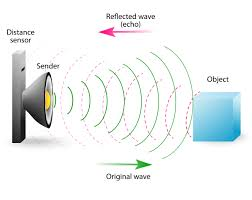 SENSOR ULTRASÓNICO
¿En dónde lo podemos aplicar en la industria?
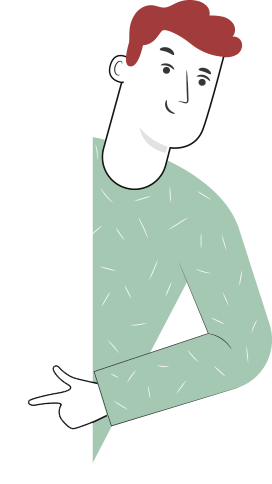 En la industria, los ultrasonidos se utilizan en numerosos procesos, por ejemplo, para limpiar, soldar plásticos y metales, cortar, conformar, comprobar materiales, separar, mezclar, desgasificar, pulverizar, localizar, medir y mucho más.
SENSOR ULTRASÓNICO INDUSTRIAL
Modelo industrial y sus características
- Tensión de Trabajo: 28V

- Salida analógica 4-20mA

- Rango 1 a 30 mt

- Resolución 1mm

- Grado protección IP65
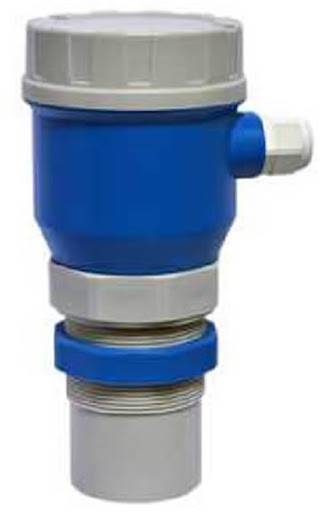 SENSOR ULTRASÓNICO INDUSTRIAL
Modelo para prototipo y sus características.
- Tensión de Trabajo: 5V

- Salida digital pulsos

- Rango 2 a 400cm

- Resolución 0,3cm

- Angulo efectivo < 15°
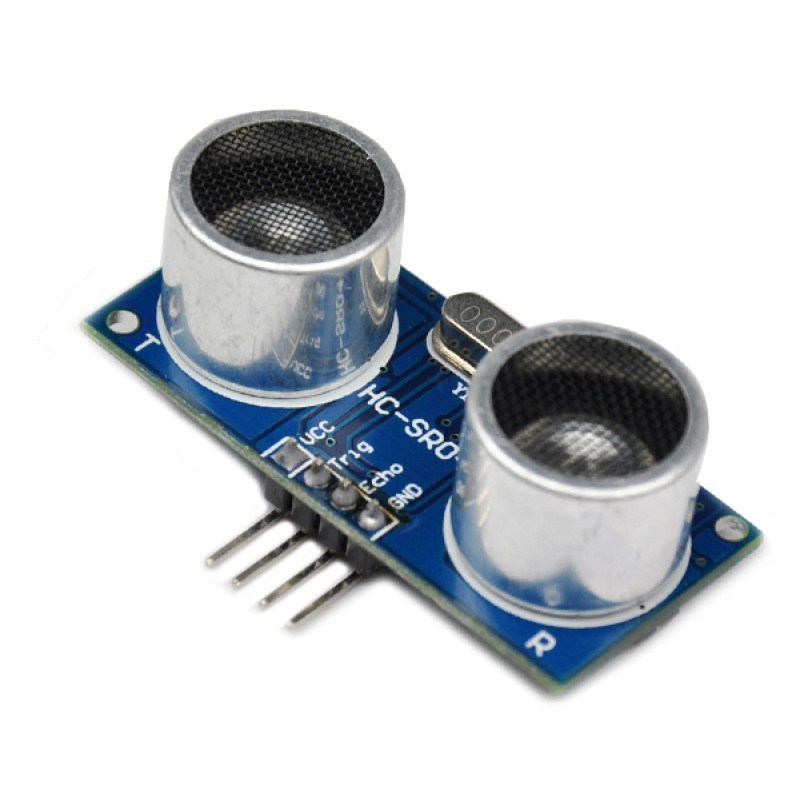 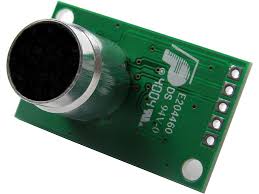 MATERIAL
COMPLEMENTARIO
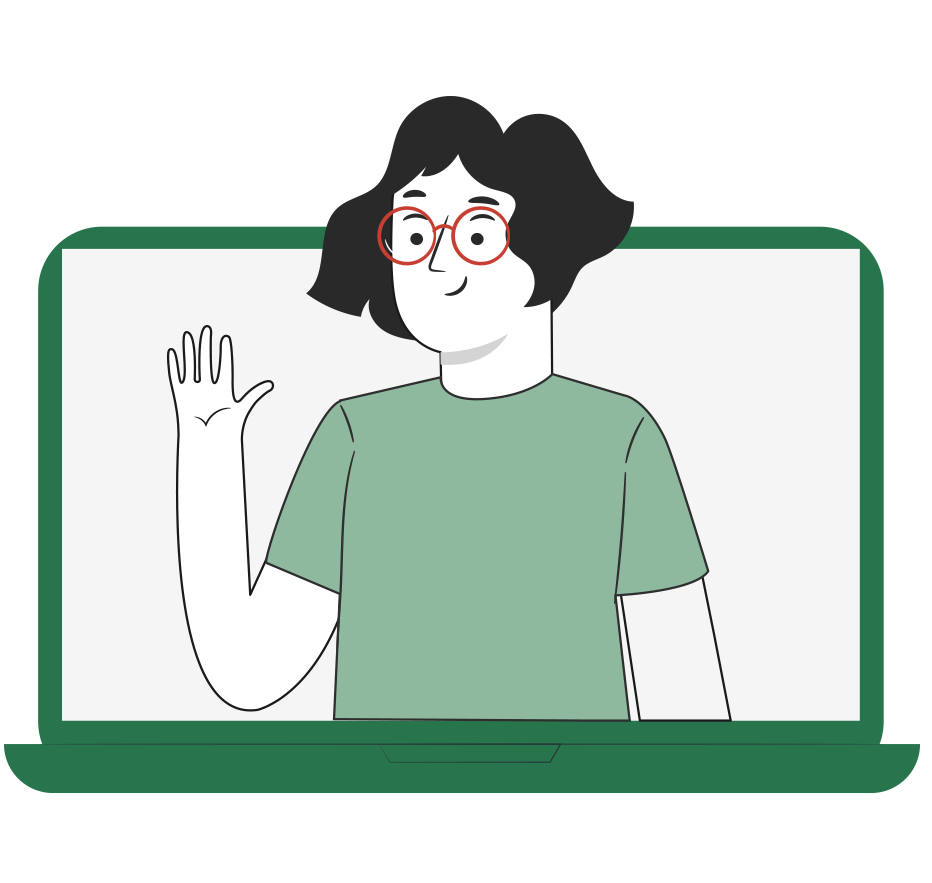 Antes de realizar la actividad práctica te invitamos a que revises la cápsula animada: 

“Uso de multitester o multímetro”
2
REVISEMOS
¿CUÁNTO APRENDIMOS?
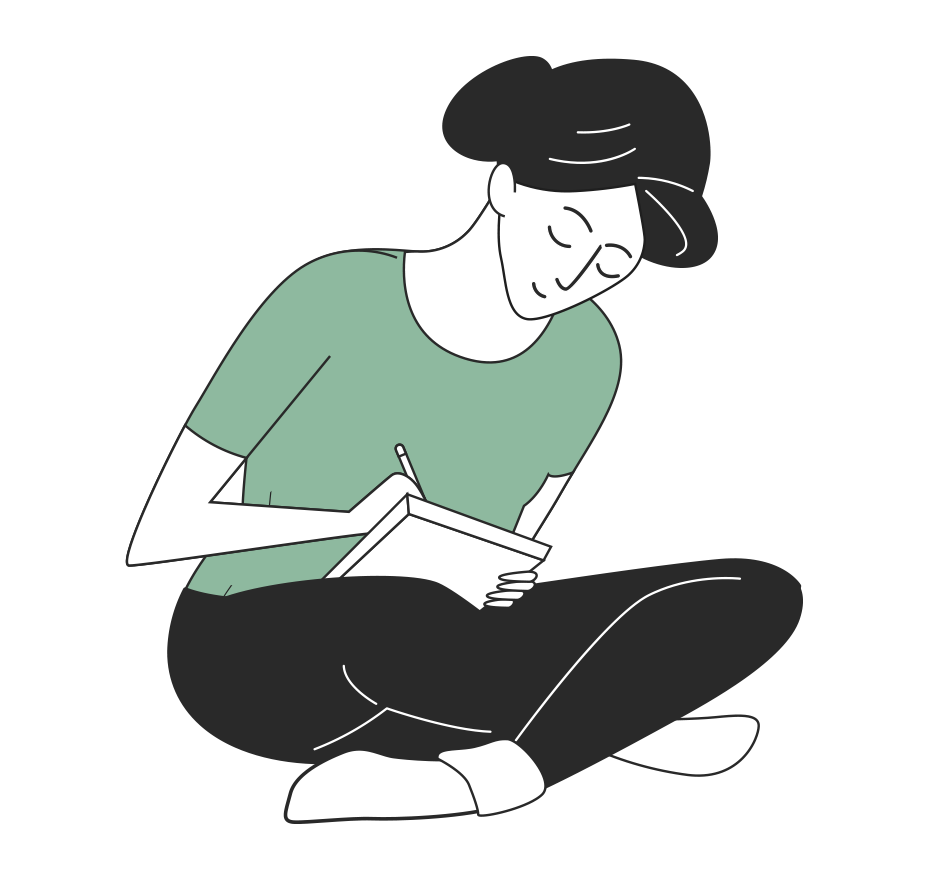 SENSORES DE DISTANCIA Y NIVEL

¡Ahora realizaremos una actividad que resume todo lo que hemos visto! 
¡Atentos, atentas!
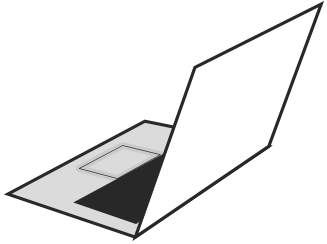 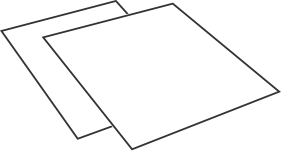 ANTES DE TERMINAR:
TICKET DE SALIDA
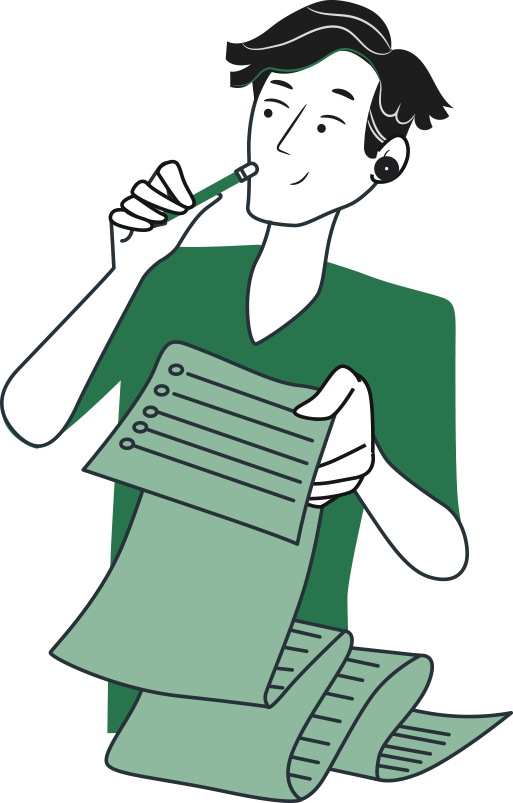 SENSORES DE DISTANCIA Y NIVEL

¡No olvides contestar y entregar el Ticket de Salida!

¡Hasta la próxima!
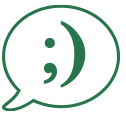